What is sPHENIX?
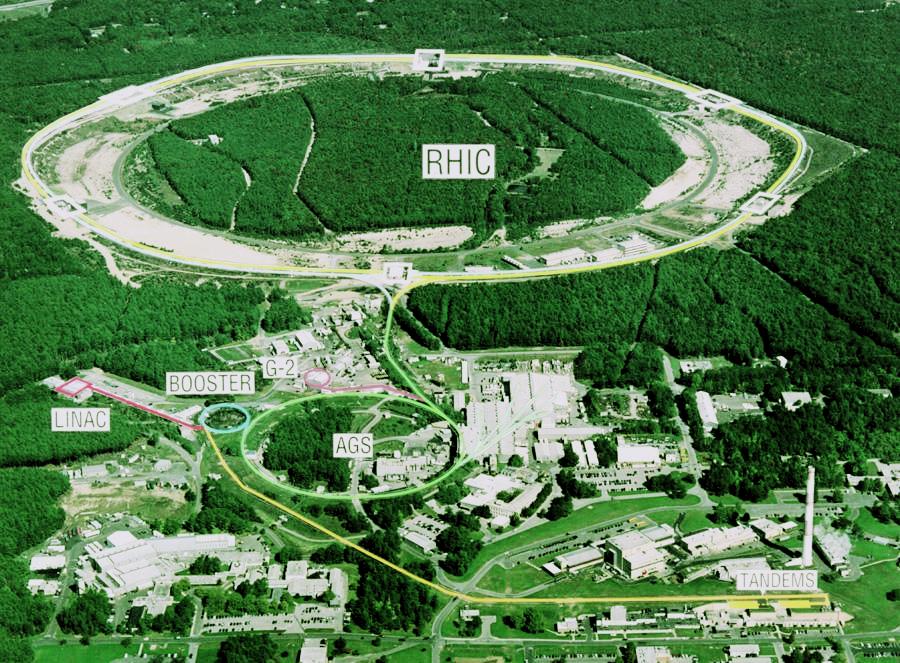 sPHENIX is a major upgrade to the PHENIX detector. It is a large-acceptance, high-rate detector for Heavy Ion physics that repurposes  >$20M in existing PHENIX equipment, infrastructure and support facilities.

The detector is optimized to measure jet and heavy quark physics by incorporating a Time Projection Chamber, Electromagnetic and Hadronic Calorimeter with a high rate DAQ/Trigger and a 1.4 T solenoidal magnetic field.
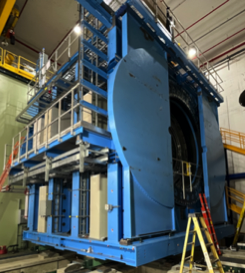 1
sPHENIX PD-4 Scope Review
11/18/22
sPHENIX Components: Vertical Slice and Actual
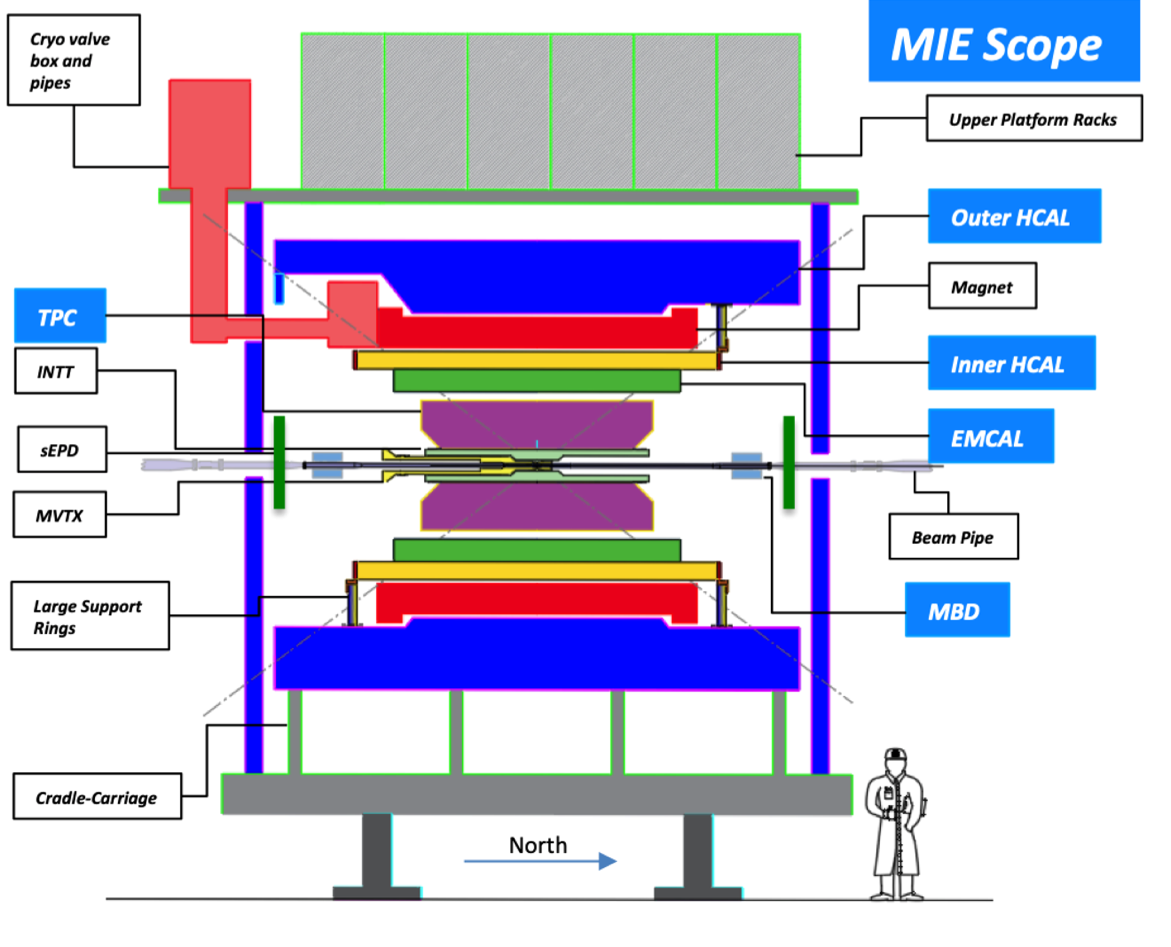 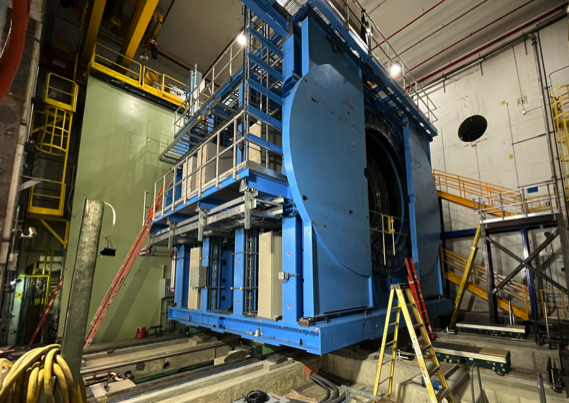 sPHENIX PD-4 Scope Review
2
11/18/22
sPHENIX MIE Project Overview
Scope
Detector systems produced, tested and ready for installation: Time Projection Chamber w/ electronics, Electromagnetic Calorimeter w/ electronics, Hadronic Calorimeter w/ electronics, DAQ/Trigger, Minimum Bias Detector, Project Management
Not in scope
SC-Magnet, Bldg/Det Infrastructure, Installation and System Commissioning  
Schedule
CD-0 received Sept 2016
CD-1/3A received Aug 2018
PD-2/3  received Sept 2019
PD-4 approval Dec 2022
Cost
$26.5M AY TPC   ~$300k remains of uncommitted funds
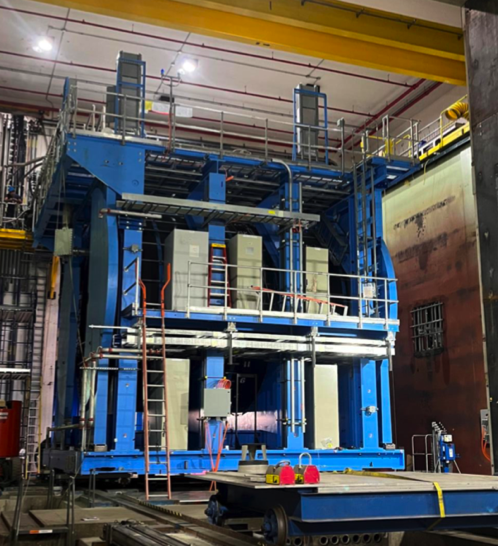 sPHENIX PD-4 Scope Review
11/18/22
3
MIE Scope
A Time Projection Chamber (TPC), Electromagnetic Calorimeter (EMCal), and a Hadronic Calorimeter (HCal) all covering 2p in azimuth. The TPC and HCal have pseudorapidity coverage of -1.1 ≤ h ≤ 1.1. The EMCal has pseudorapidity coverage of ‑0.85 ≤ h ≤ 0.85.  
A Minimum Bias Trigger Detector (MBD).
Readout electronics to fully instrument the TPC, EMCal, HCal and MBD.
A Data Acquisition (DAQ) system with the capability to readout the TPC, EMCal, HCal and MBD with an event rate and data-logging rate commensurate with the sPHENIX physics goals.
A DAQ/Trigger system that can provide minimum bias and energy cluster triggers at a rate necessary to carry out the sPHENIX physics program in AA, pA and pp collisions at RHIC. 
Project Management to carry the project scope through to a successful on time and on budget completion.
4
sPHENIX PD-4 Scope Review
11/18/22
Available Resources & External Dependencies
BNL has granted the sPHENIX MIE/ 1008 I&F an Extraordinary Project Rate (Reduced Overhead)
Reuse of >$20M of existing infrastructure and equipment from the PHENIX experiment including use of the Building 1008 (PHENIX) complex 
BNL contributed labor from RHIC Ops ($27.97M AY as of 10/31/22) ( 80% the PHENIX group in Phys Dept in addition to CAD, BNL Instrumentation, NSLSII and Magnet division)
Former BaBar SC-magnet received from SLAC spring 2015. Tested to full current at BNL 2018 & 2022.
Collaborator contributed labor (subsystem assembly and testing, QA, calibration, commissioning)
Other detector subsystems
Si strip detector (INTT) primary funding from RIKEN Lab –Japan with additional US and international contributions.
Extended (in eta) EMCal coverage to (-1.1< eta < 1.1)  primarily funded by Chinese collaborating Inst with additional US contributions.
Inner HCal Instrumentation is a BNL funded capital project ($1.68M)
Time Projection Outer Tracker (TPOT) is a French-US Combined funded capital project (BNL contribution $0.63M)
sPHENIX Event Plane Detector (sEPD) is an NSF-funded MRI for an ($0.99M)
5
11/18/22
sPHENIX PD-4 Scope Review
18 EMCal sector-pairs installed
As of 10/6/22
sPHENIX Installation Status
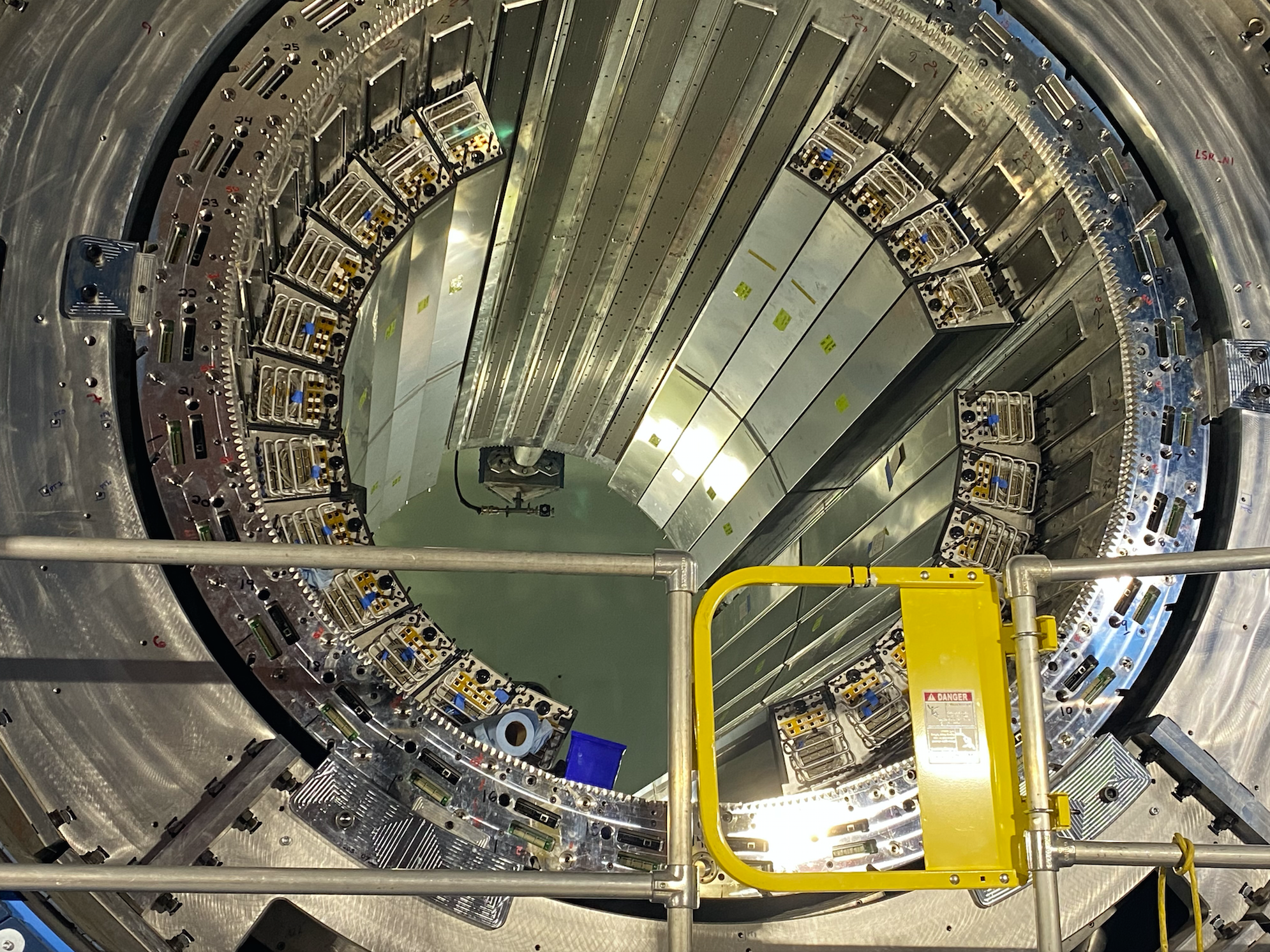 23/32 EMCal Sector pairs installed as of 11/17/22
EMCal Installation in progress
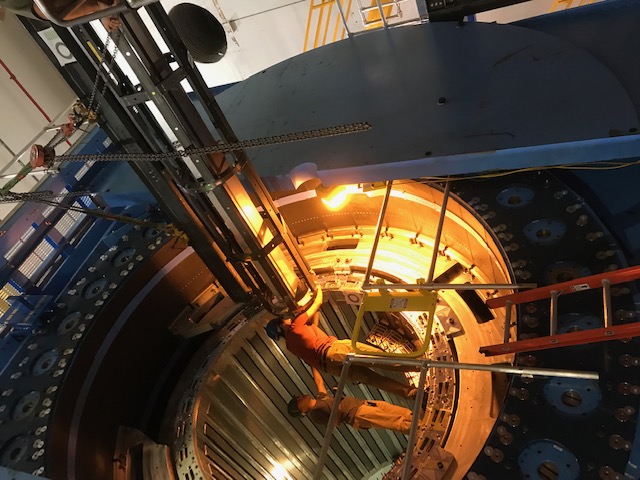 6
sPHENIX PD-4 Scope Review
11/18/22
sPHENIX MIE Deliverable and KPP Status
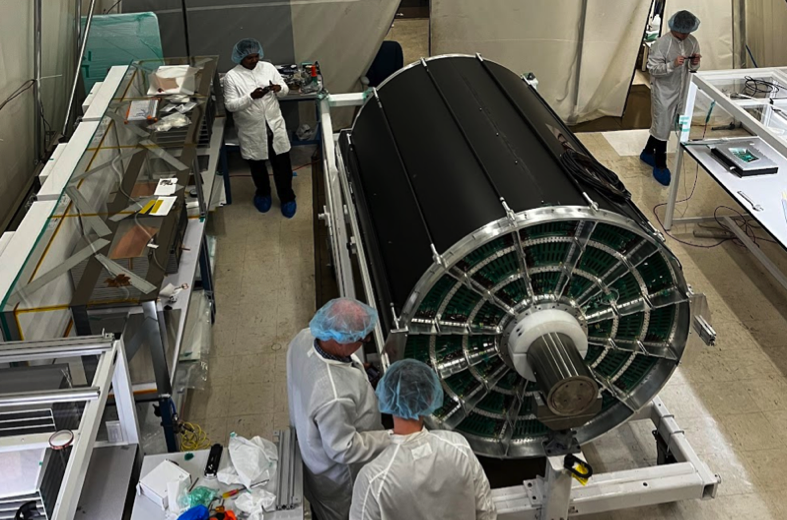 All OHCal sectors complete, installed, tested.  
All IHCal sectors complete, installed, tested.  
All  EMCal sectors complete, preinstall tested, 72% installed
All Calorimeter electronics complete, tested. 
TPC Assembled at SBU.  TPC  performance tests ongoing
TPC electronics Fee & FELIX boards complete.   
All DAQ/Trigger components complete.  
All MBD detector and electronics components complete.  
Everything in the MIE WBS dictionary has been delivered
TPC controller board not in the dictionary 33% done. All boards delivered by Dec 8.
All KKPs met except:
TPC live channel count (Glenn’s talk) is ½ done. Complete by 11/23
TPC mip complete by 12/2
TPC Assembled at SBU
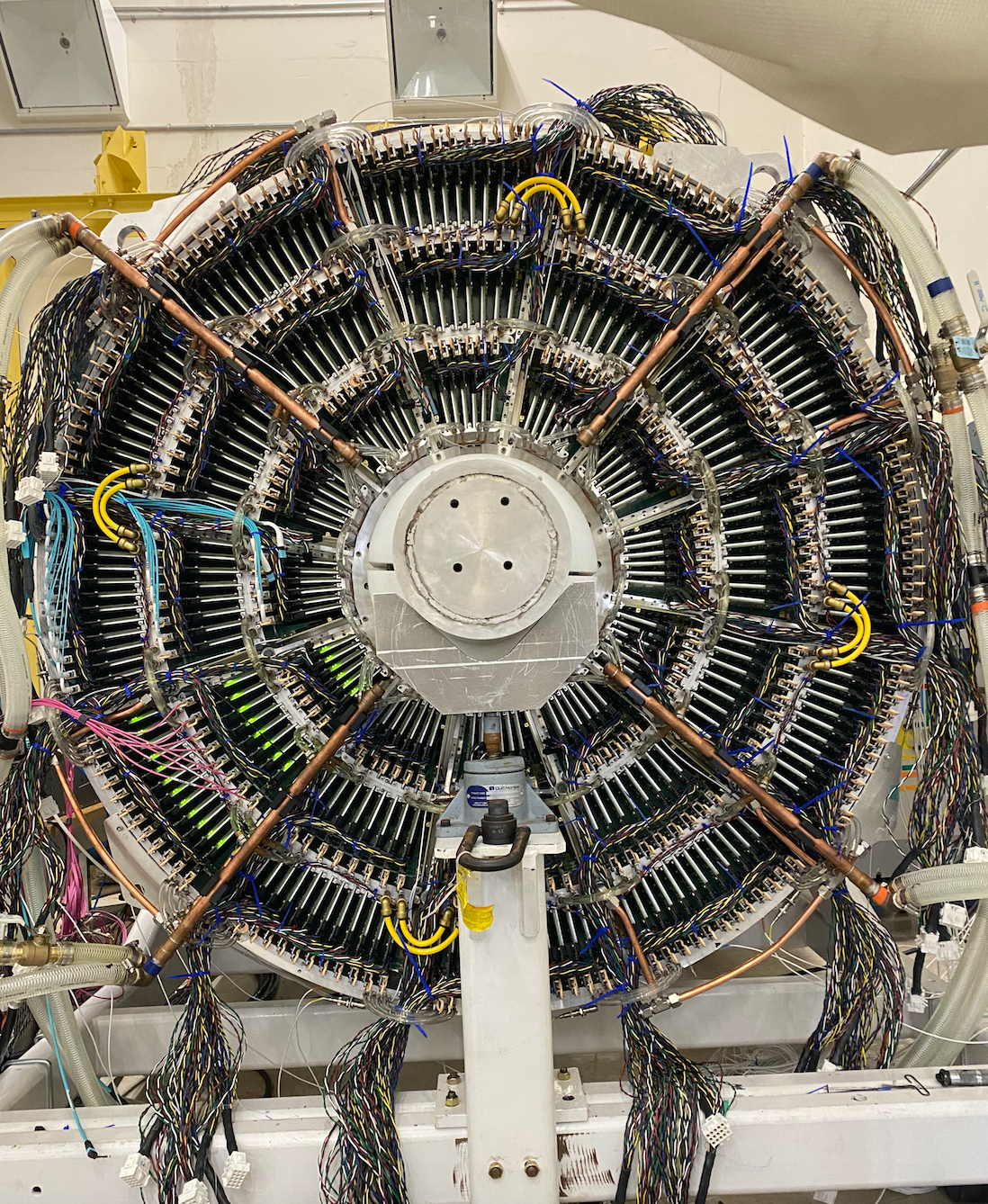 One side of TPC fully instrumented
Fee Boards installed on TPC
7
sPHENIX PD-4 Scope Review
11/18/22
Performance Metrics: sPHENIX MIE KPP’s
8
sPHENIX PD-4 Scope Review
11/18/22
Performance Metrics: sPHENIX MIE KPP’s
9
sPHENIX PD-4 Scope Review
11/18/22
Summary
The sPHENIX MIE proceeded very well despite challenges due to the COVID pandemic and supply chain issues.
The scope of the $26.499M project is 100% complete based on EV with a CPI=1.0 and an SPI=1.0. Approximately $300k is budget remains uncommitted though the final accounting has not yet been completed.
All deliverables in the WBS dictionary are complete
All KPPs as defined in the PMP are complete with the exception of the:
TPC live channel count. Ongoing (50% complete) with end date expected to be 11/23
TPC minimum ionizing track measurement with end date expected 12/2
All deliverable and KPP details available in Glenn’s presentation
10
sPHENIX PD-4 Scope Review
11/18/22
Back Up
11
sPHENIX PD-4 Scope Review
11/18/22
Performance Metrics: Ultimate Performance Parameters
From the sPHENIX MIE PMP approved  by DOE/BNL Sept 2019
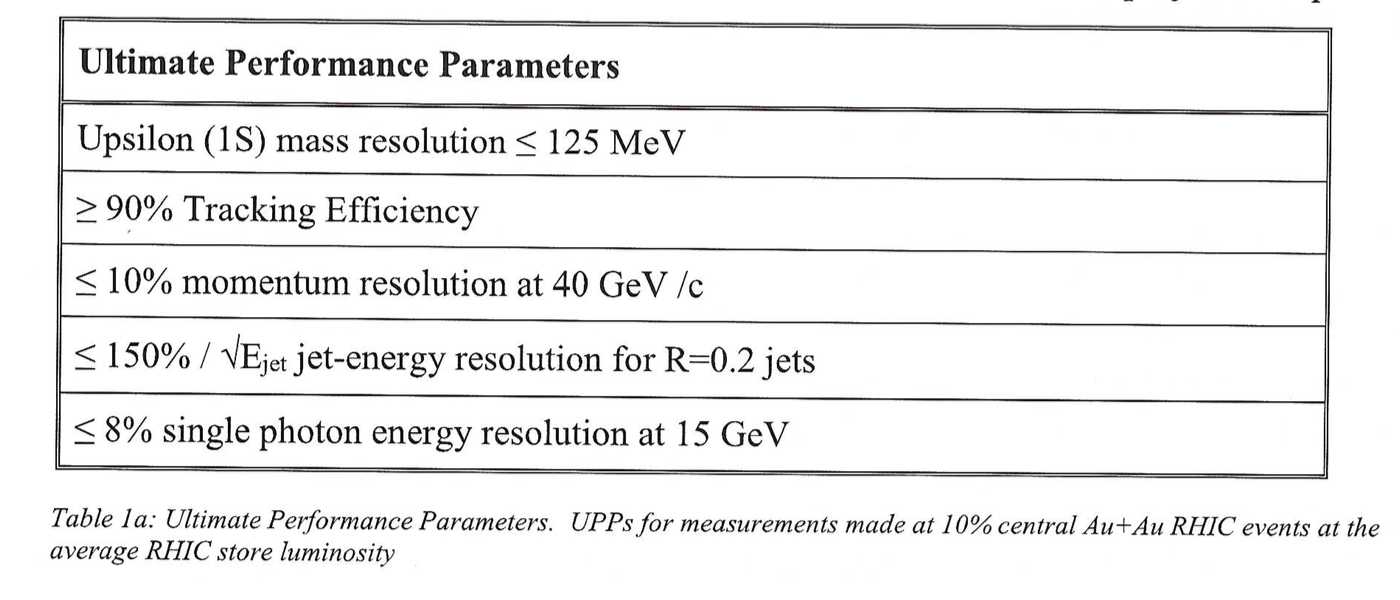 12
sPHENIX PD-4 Scope Review
11/18/22
Scope Reduction to the MIE
Request in scope reduction to MIE made in Sept 2022 due to supply chain issues that made certain components very delays or impossible to obtain.
Remove DCMII
PO 396499 line item 2, Columbia U contract, $140,000 direct
Remove 5/6 of diffuse laser
PO 405031 w/ RPMC. One of six laser delivered.
Balance commits $239415 direct
Remove fiber splitter from the MIE, $69,000 not yet placed
Total direct $ to remove : $379,415 in commits, $69,000 in unallocated budget both from Cat A.
Including overhead 1.11703*(448,415)=$500,893 TPC reduction
Requested Revised TPC = $26,499,000
13
sPHENIX PD-4 Scope Review
11/18/22
Proposed Reduction in MIE Total Project Cost
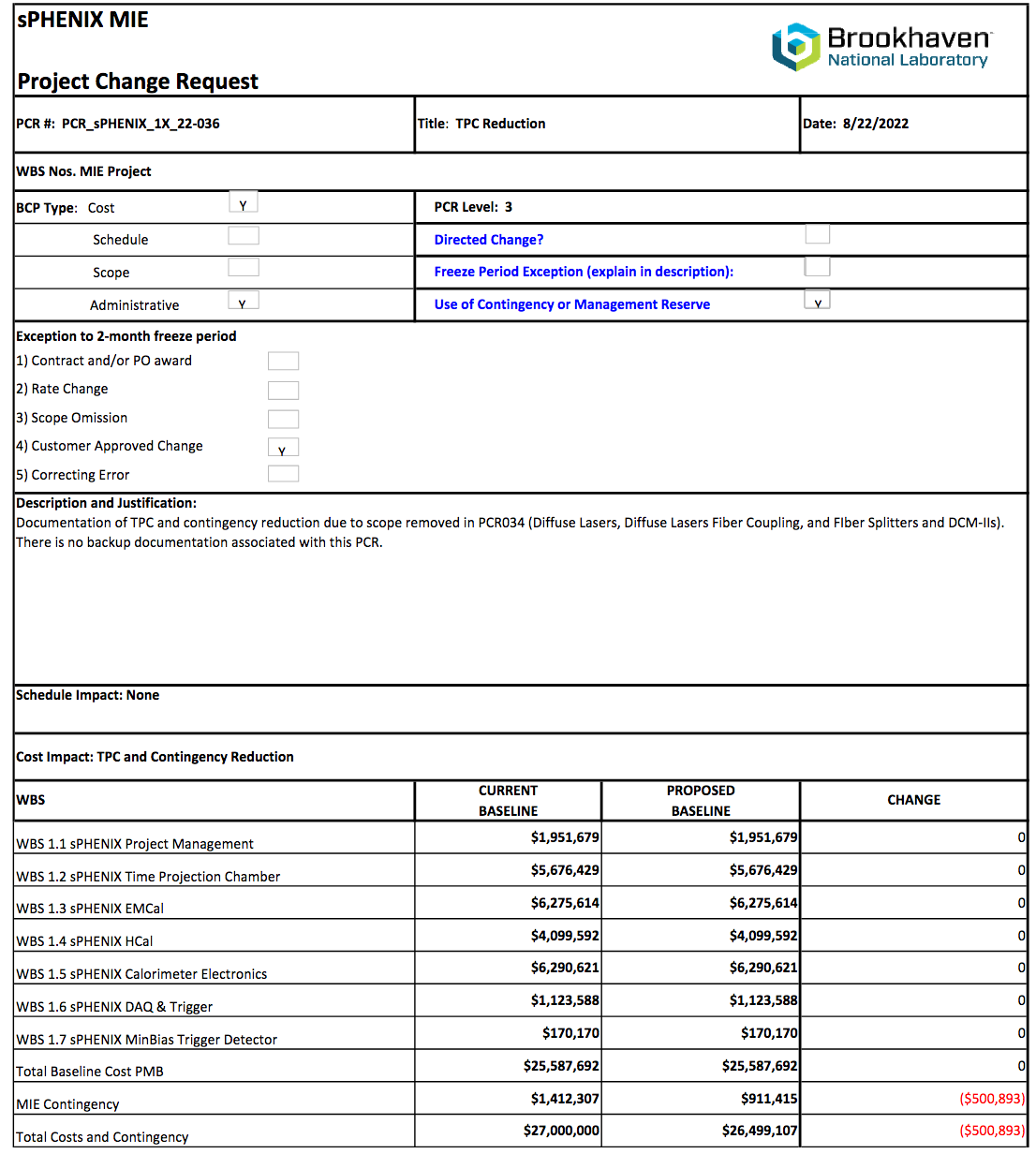 14
sPHENIX PD-4 Scope Review
11/18/22